Computers and Community
Social Implications of Computers
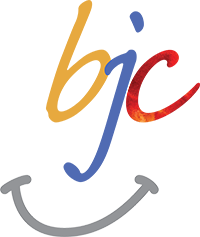 [Speaker Notes: This topic is even more diffuse than the Self one.  Each slide could really be a topic in itself, and in fact you might want to use one per discussion session (except #4, which goes with #3).]
Are Computers Isolating?
Yes:
People spend time online instead of face to face.
(Even when they are face to face with other people!)
Game “addiction”
Online commerce hurts downtowns.
No:
People with obscure interests can find colleagues.
People with disabilities affecting f2f contact can meet others.
Reconnect with old friends on Facebook.
Are Computers Democratizing?
Yes:
Facilitate activist organizing (Arab Spring, Obama)
Anyone can blog, etc.
Low-cost cellular Internet empowers global poor.
No:
The rich are heard more than the poor, even online.
Selective search results make walled microcommunities.
NSA, Google, ISPs know too much about us.
Positive feedback in popularity of ideas.
[Speaker Notes: “Obama” means his election campaigns, in which canvassing was heavily computer-driven.
“Positive feedback” means fads, in which some bad idea can become “viral.”]
“The Web Runs On Love, Not Greed”
Kevin Kelly, Wall Street Journal, Jan 3, 2002:

	Right on cue, the demise of the dot-com revolution has prompted skepticism of
the Internet and all that it promised...
	The hundreds of ways in which the Internet would "change everything" appear to have melted away, or to have not happened at all. As the new year begins, a collective new year's resolution is surfacing: "Next year, next time, we won’t believe the hype.”
	This revised view of the Internet is as misguided as the previous view that the Internet could only go up. The Internet is less a creation dictated by economics than it is a miracle and a gift...
	Why don't we see this miracle? Because large amounts of money can obscure larger evidence. So much money flew around dot-coms that it hid the main event on the Web, which is the exchange of gifts. While the 50 most popular Web sites are crassly commercial, most of the three billion Web pages are not. Only 30% of the pages on the Web are built by companies and corporations like Pets.com. The rest is built on love, such as Care4pets.com or Responsiblepetcare.org.
[Speaker Notes: Read this out loud.  You may have to explain the context:  2002 was after the first dot-com bubble, but before the current one; it matters that this appeared in the Wall Street Journal, the newspaper for rich people that always takes an economic view of everything.  Pets.com was one of the best-known failures of the dot-com bubble.
The point is, there are good and bad aspects of the Internet as the medium for traditional communities of interest, but the Internet is itself an enormous new kind of community whose richness comes from the combined diverse passions of millions of people.]
Digital Divide
UCB EECS grad admissions 2013:
96 students, 17 women, 3 minorities
Not for lack of trying!
Old digital divide: Poor have no computer access.
New digital divide: Poor have consumer access.
[Speaker Notes: I wasn’t sure whether to keep the Berkeley statistics in the external version of these slides; if you have more local statistics that are equally dramatic, feel free to replace them!  It’s the last bullet point that matters most to starting a discussion: In technically advanced countries everyone has Internet access, but most people don’t have the tools or the skill to *create* Internet content; they just consume it.]